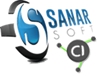 Révision : Jean Le Fur  (24.04.20)
Mots clefs :  amélioration continue, AQP (Assurance Qualité Projet), CI-SanarSoft (projet), circuit qualité, procédure
Résumé : Description des étapes à suivre pour créer, réviser, référencer et mettre en ligne des documents dans le CI-SanarSoft
mail
à personnes impliquées
Cc: team
Echanges de mail
personnes impliquées
et team
Rédaction
Document
T0
Révisions successives
Contrôle de l’étapeprécédente
Contrôle de larévision complète
Rédacteur
T1
Mail à
M. Sall et J. Le Furcc: team
Mail à
Rédacteurcc: Jules
Mail à
Jules
Documents avec
Nom AQP
Mise en forme
T3
Contrôle
T2
Révision du doc.
Archivage doc.
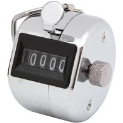 T4
Mail à
GesPro-Com
Mail à
Jules
Mail à
CI-SanarSoft
Mise à jour
http://ci-sanarsoft
Intégration
Informations dans
Masque de saisie
T5
Intégration doc. 
dans serveur
Test du résultatincluant liens vers documents
T6 (mise en ligne)
Mise à jour
http://ci-sanarsoft
Team CI
Flux et transformationde l’information
Produit obtenu
ActivitéRédacteur
Activité Dir.
M.Sall & J. Le Fur
ActivitéPa Jules
ActivitéTeam
ActivitéGesPro-Com
Légende :
Nouveaufichier
NommageAQP
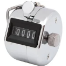 J. Le Fur, P.S. Ndiaye, A.C. Ndaw et  M.O. Sagna 2019-2020